The Mayans
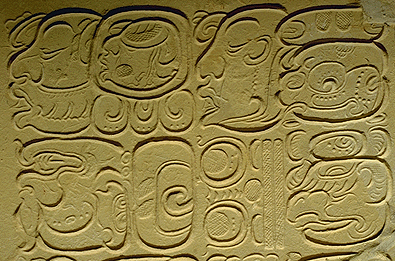 Lands of the Mayans
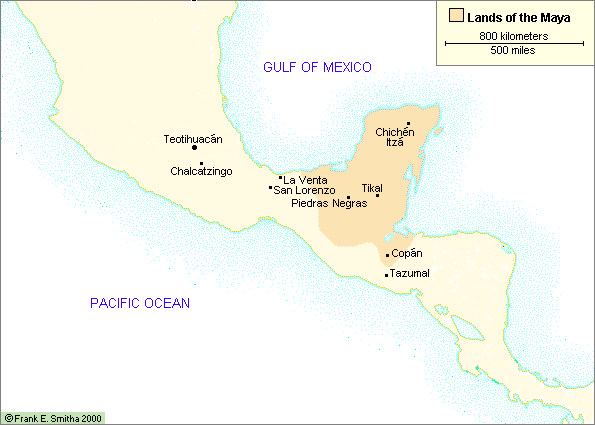 The Yucatan Peninsula
Primarily in Southern Mexico and Guatemala
Chichen-Itza - Pyramid
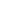 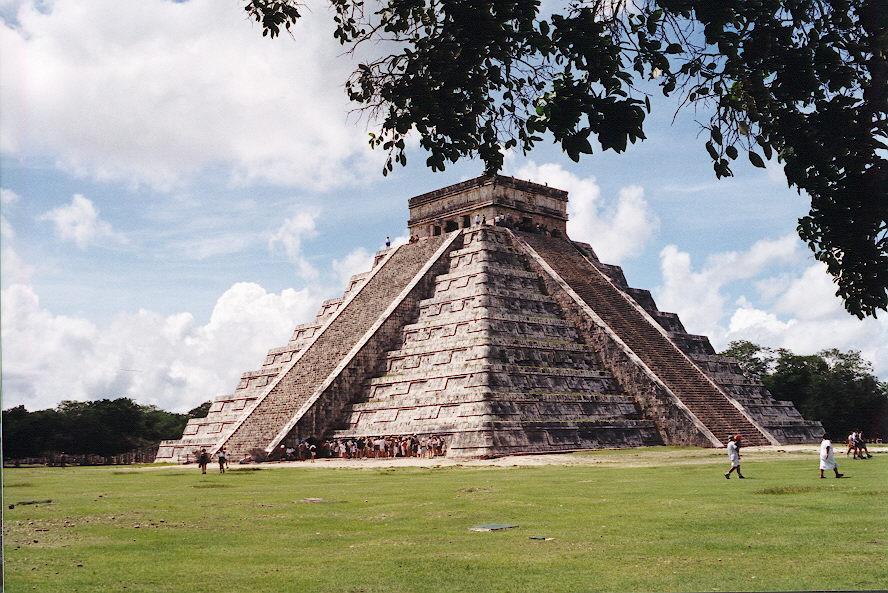 Chichen-Itza - Observatory
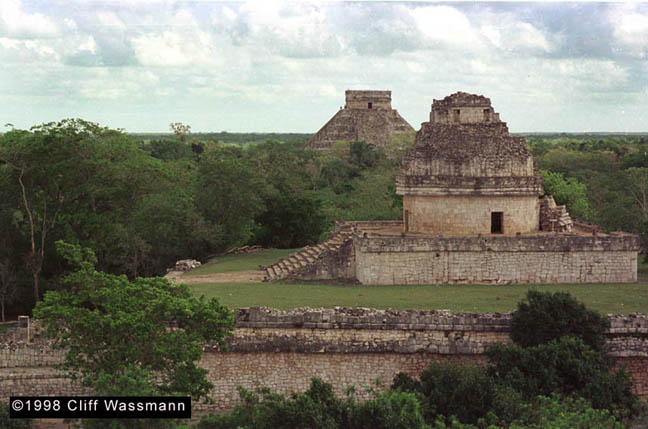 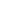 Xux Ek – “Great Star” (path of Venus)
 chi’ ibal kin – “to eat the sun” (predict eclipses)
Chichen-Itza - Ball Court
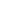 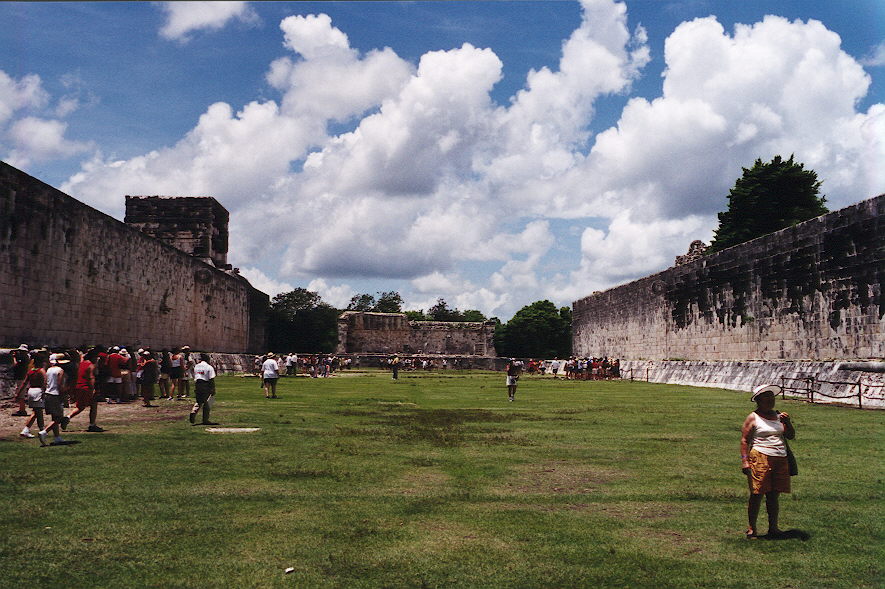 Mayan Underground Cisterns: Chultunes
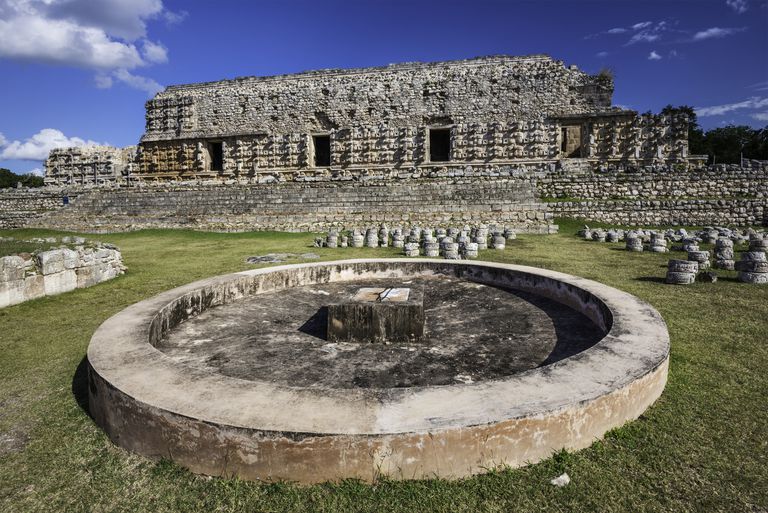 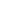 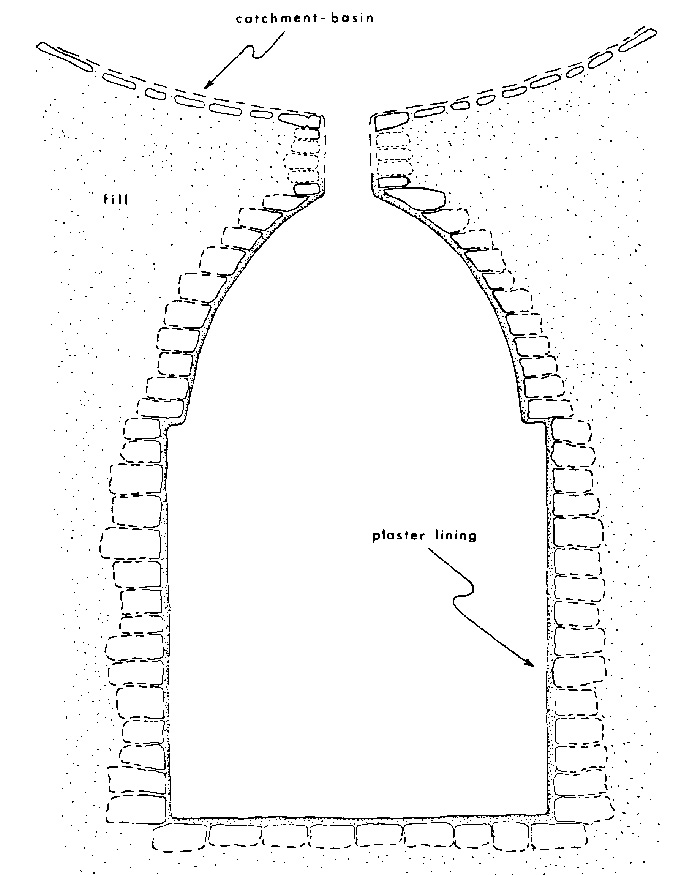 Cenotes – Natural Wells
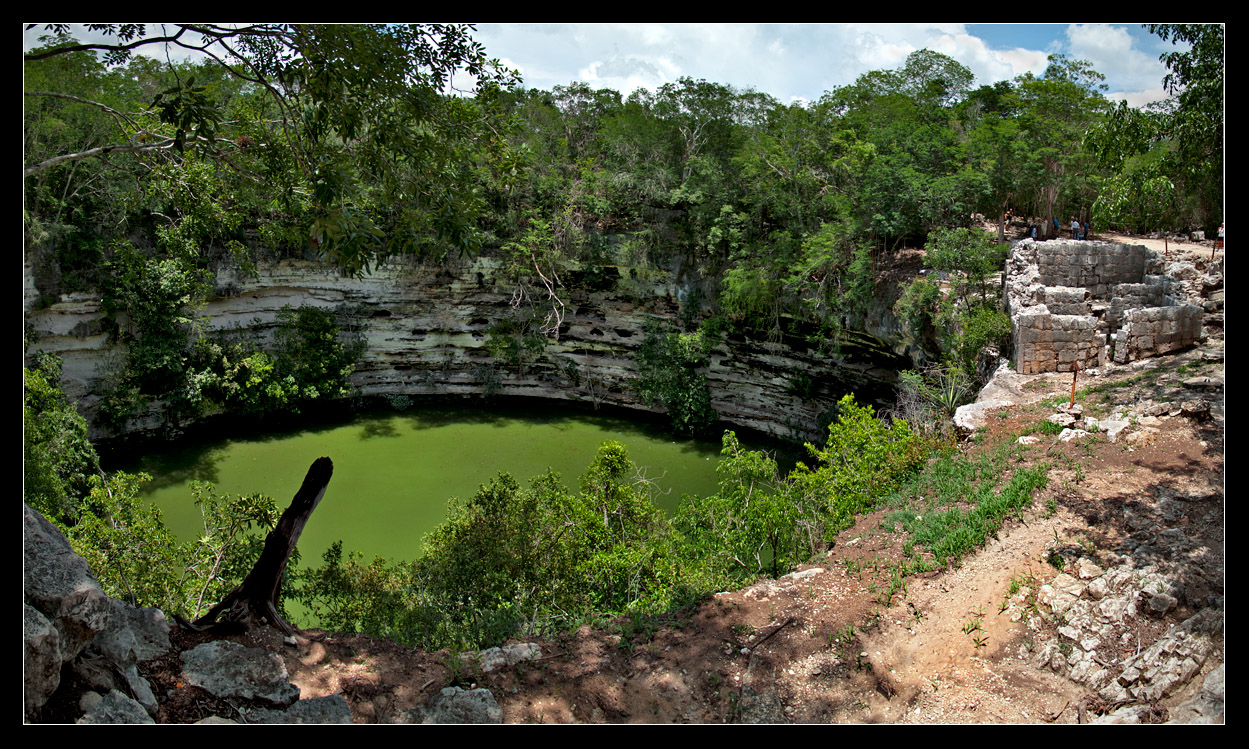 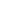 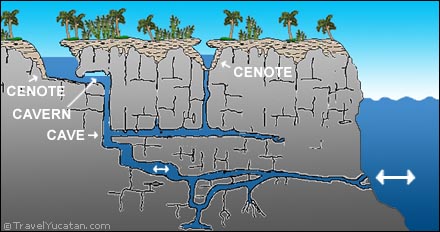 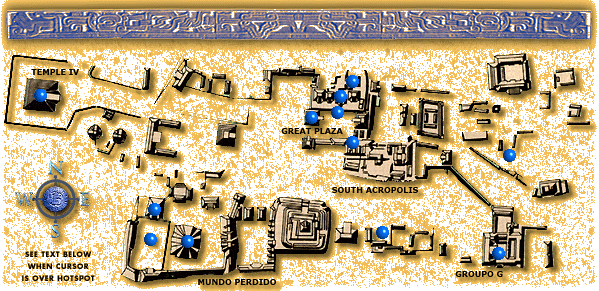 Overview of Tikal (Guatemala)
Temple of the Masks
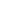 Tikal Jungle View
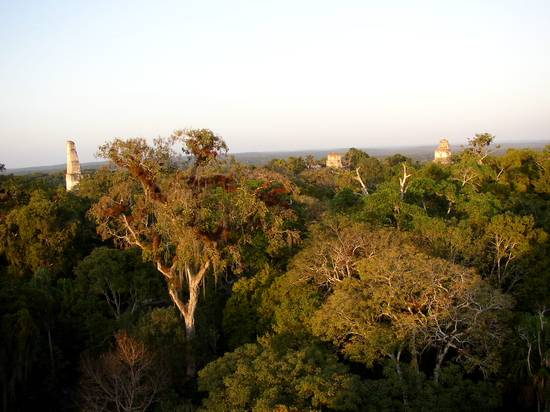 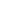 Tikal - Main Court
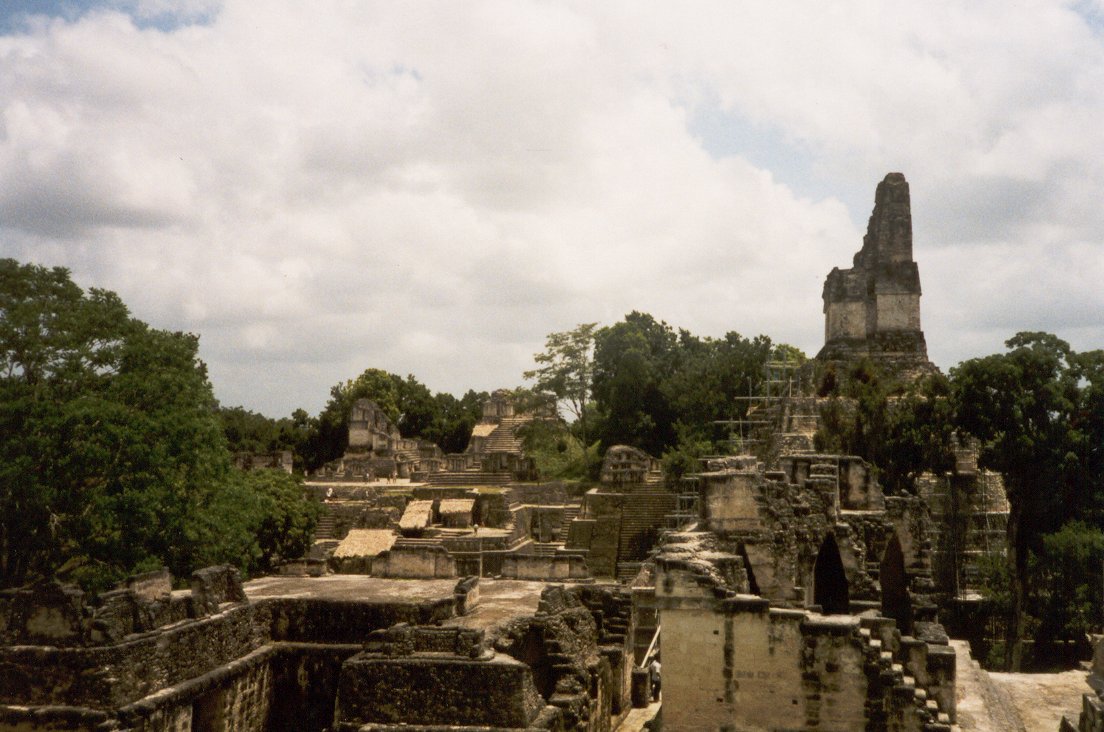 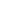 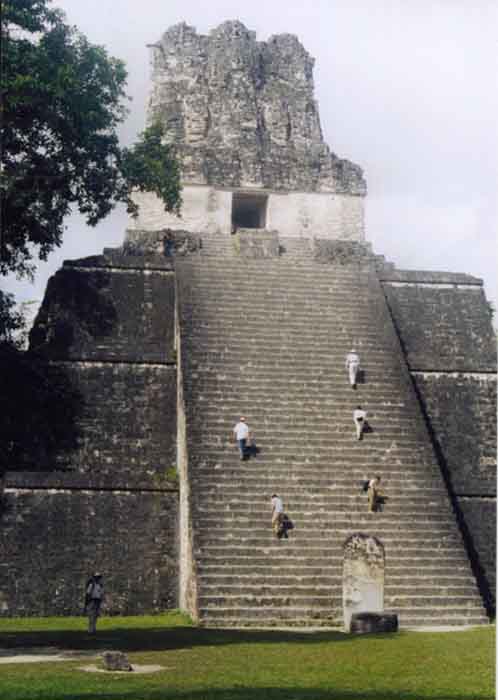 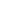 Tikal: Temple of the Masks
Mayan Cultivation of Maize
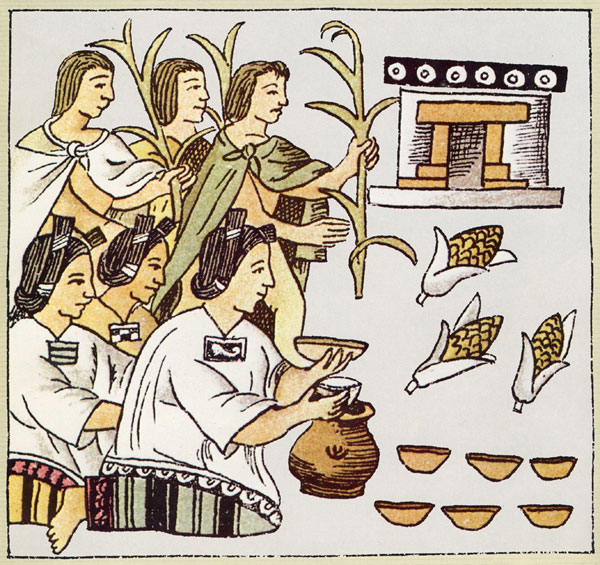 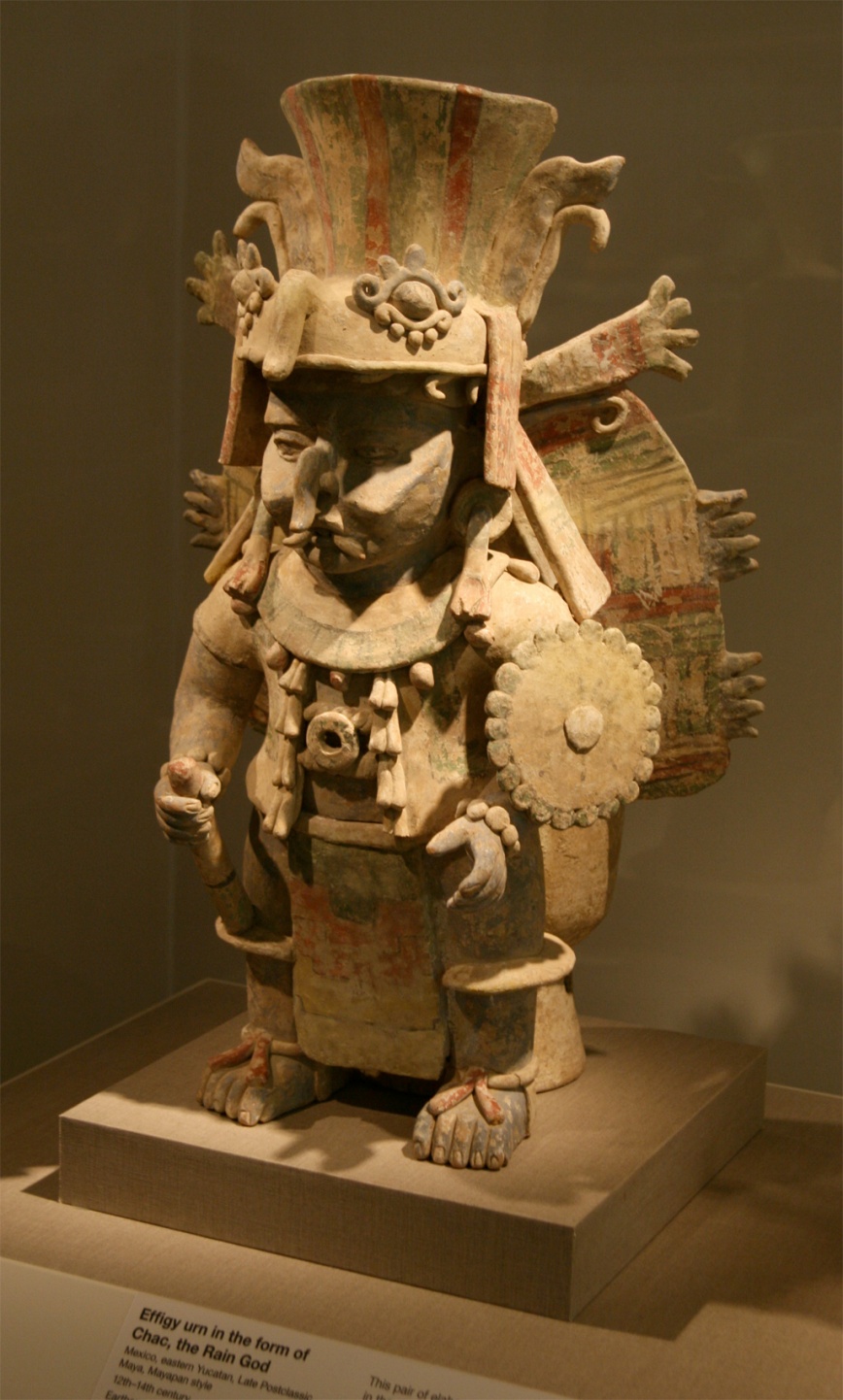 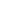 Chaahk, Lord of the Rains and Wind -->
Tikal - Wall Mask of the Rain God (Chaahk)
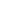 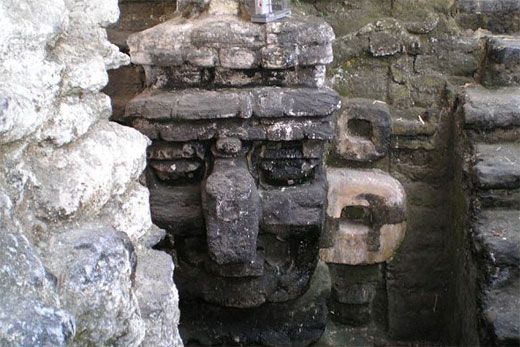 Mayan Drinking Cup for Chocolate
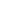 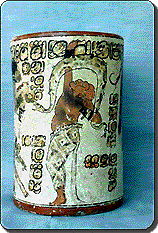 Crushed cocoa beans, chili peppers, and water
 Drank at religious ceremonies (also at home)
Mayan Glyphs
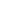 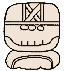 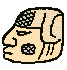 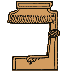 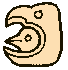 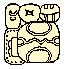 sky         king          house        child        city
Mayan Mathematics
Allowed highly accurate astronomical predictions
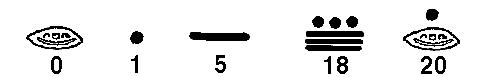 Mayan Glyphs
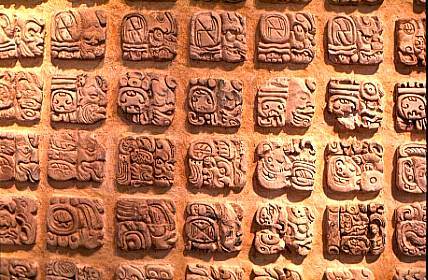 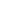 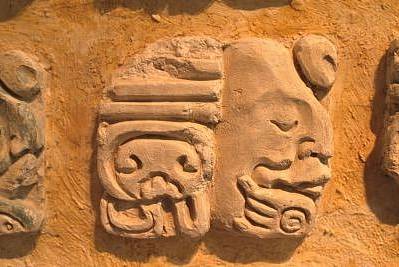 Mayan Weapons and Tools
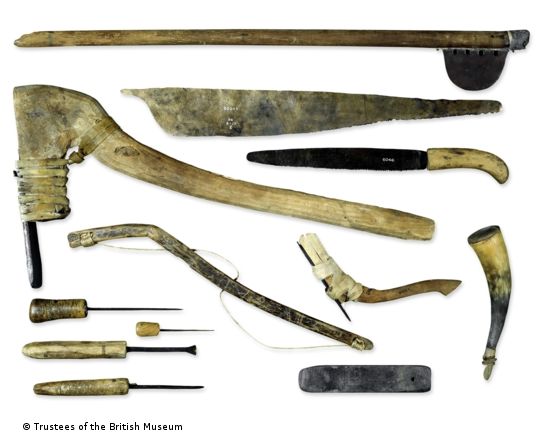 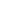 Primarily used wood, stone, obsidian, bone
 Had bows, spears, clubs, and quilted armor
Pakal - The Mayan Astronaut
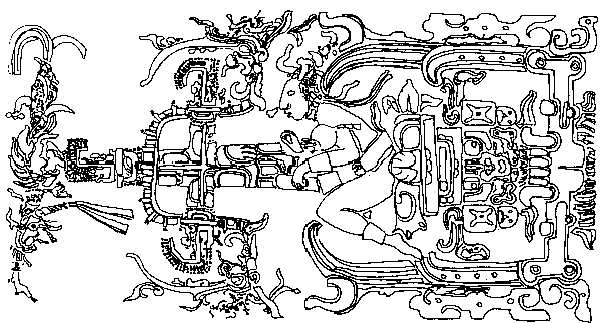 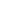 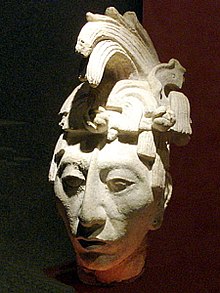 Ajaw (priest-king) of Palenque 615 – 683 A.D.
 Made Palenque regional power
 Expanded palace to make one of architectural wonders of Maya
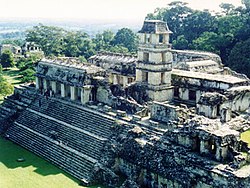 Kukulcan:The God of Wisdom & Learning
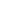 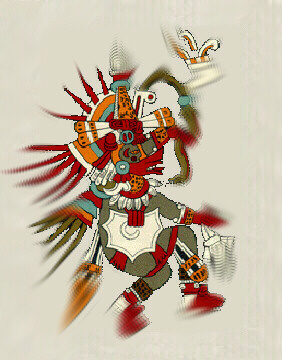 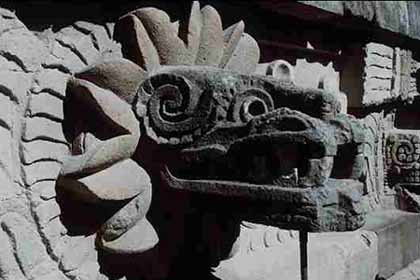 Feathered Serpent God
 Created humanity and taught Mayans about civilization
 Known later to the Aztecs as Quetzalcoatl
Popol Vuh: Creation Myth
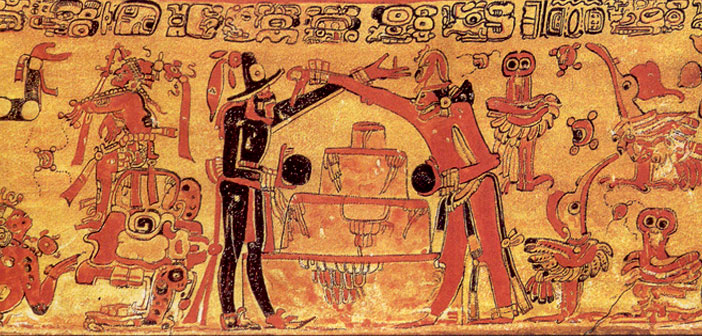 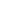 World is created 
 Hunahpu and Xbalanque (the Hero Twins of Heaven)
 Gain revenge against gods that killed their father and uncle
 Human beings are then made from Maize